000 - Paper Title
Presenter’s Name and Affiliation
14th Canadian Masonry Symposium
1
Online Presentation Logistics
Please use this template file as a basis for your presentation.
Specifically the title slide format.  
For this symposium we will be using Zoom within the Pheedloop conference platform
This means that only conference registrants can attend the presentation
For All Presenters
You will host your PowerPoint presentation, however, to ensure minimal issues on the day of your presentation we also require you to send a copy of your presentation to Bbanting@canadamasonrycentre.com 
Please ensure your file is submitted to us no later than Thursday May 13.
14th Canadian Masonry Symposium
2
Presentation Outline
15 minutes will be provided for presentations
5 minutes will be provided at the end for questions and discussion
It is critical that your presentation stays within the allotted time
A good suggestion is to have one slide per one minute of presentation time (e.g. 15 slides for a 15-minute presentation)
Try to avoid excessive amounts of time on background information and literature review or text heavy slides
We will cut you off if required, so be warned
Focus on your results, conclusions and recommendations please!
14th Canadian Masonry Symposium
3
Pictures and Video
Video that is accessed by a link (e.g. YouTube) can be problematic
It is preferable to have videos embedded in the file
Be wary of video size.
Ensure that prior to your presentation time you run through any videos with the staff.
Pictures and graphs are a great substitute for text (you are going to be talking anyways!) 
Please ensure that pictures are high quality and legible.
14th Canadian Masonry Symposium
4
14th CMS Presenter Checklist
Make sure you have submitted your corrected and final paper.
Use this template file to create a 15 minute presentation.
Submit that presentation to Bbanting@canadamasonrycentre.com by Thursday May 13
Arrive to your presentation timeslot 10 minutes before the start time.
There will be a CMDC staff member in your meeting slot to help ensure things run smoothly.
Feel free to use the conference virtual background during your session.
14th Canadian Masonry Symposium
5
Don’t forget to thank your sponsors
and your co-authors
14th Canadian Masonry Symposium
6
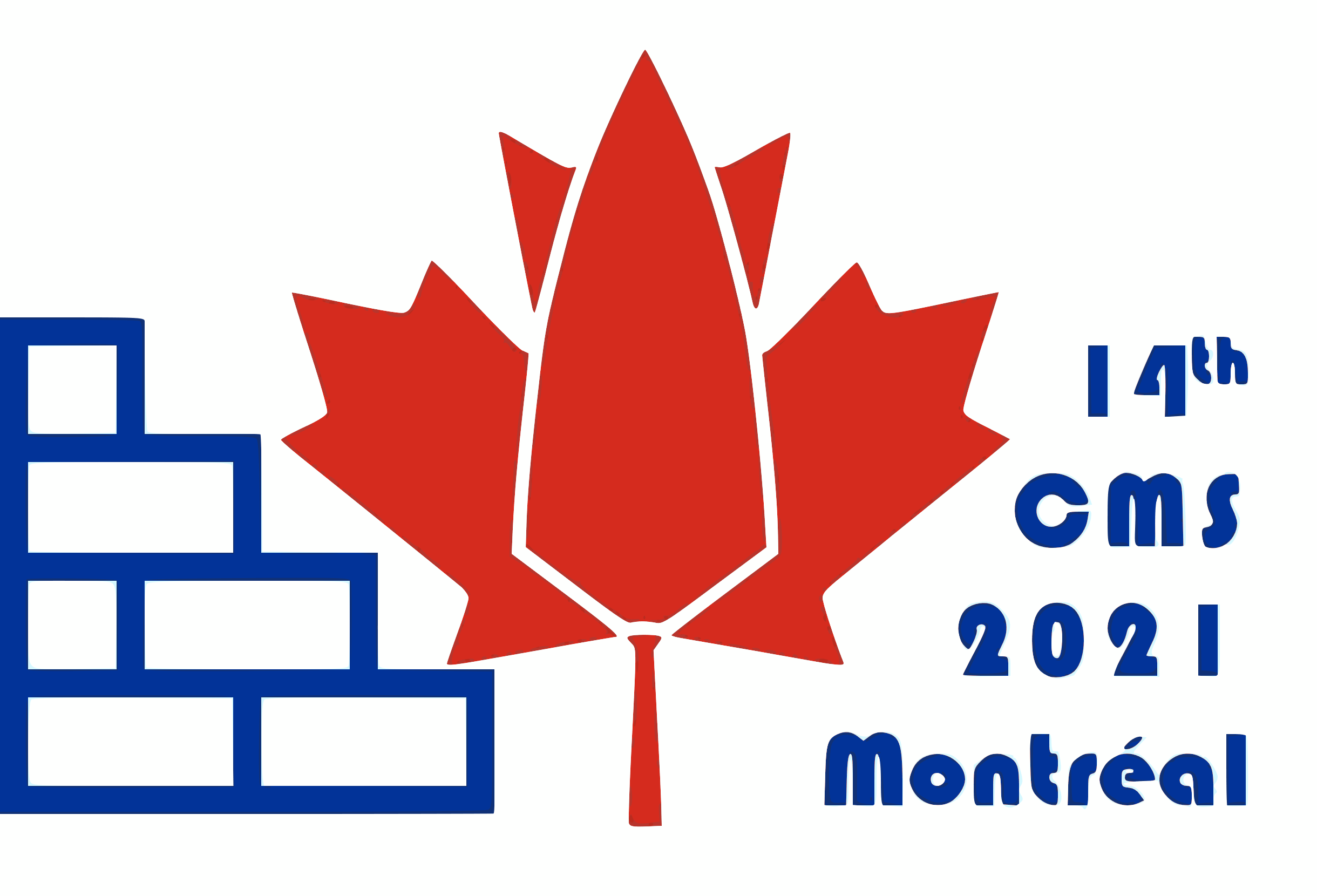 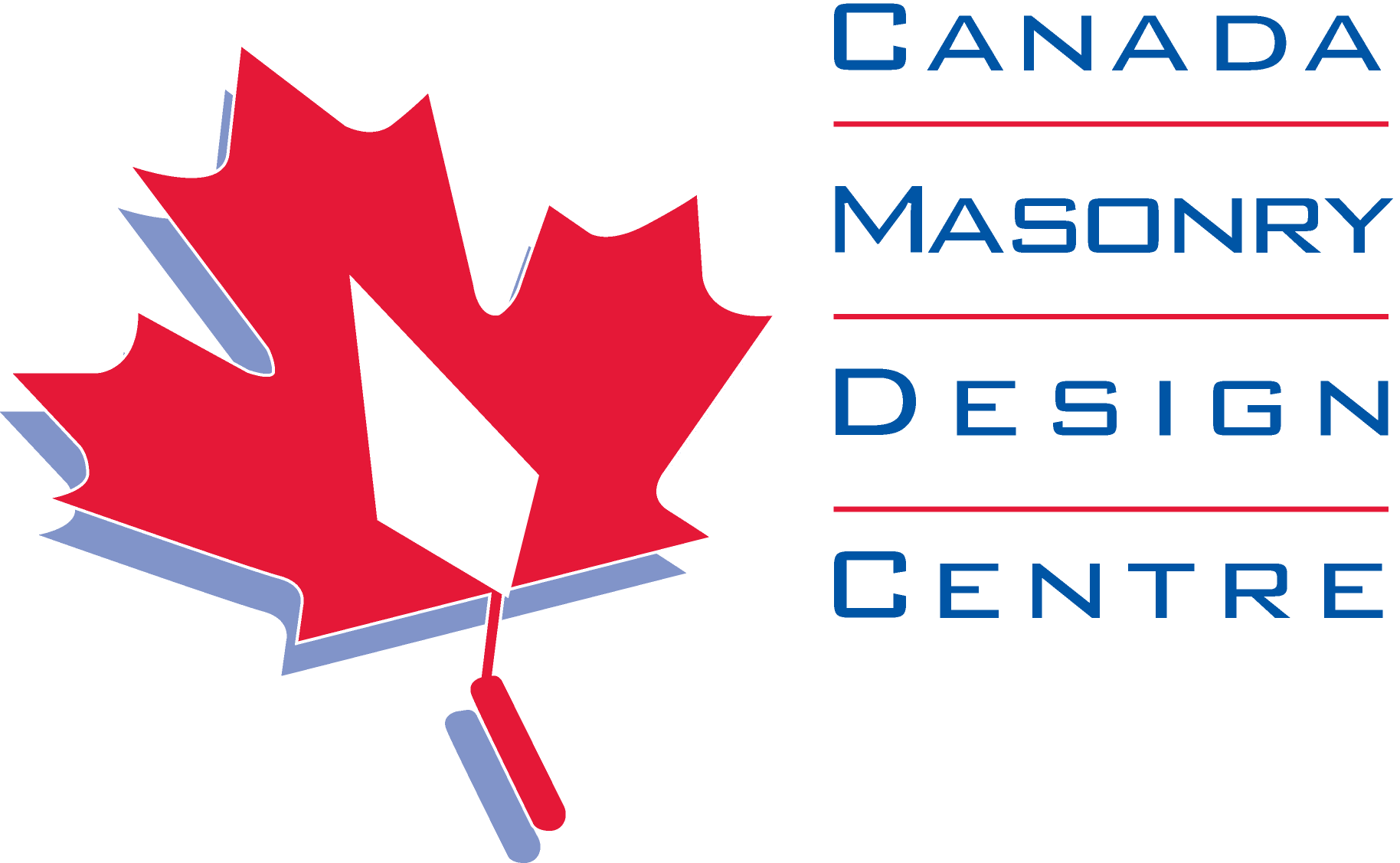 Questions & Discussion to Follow
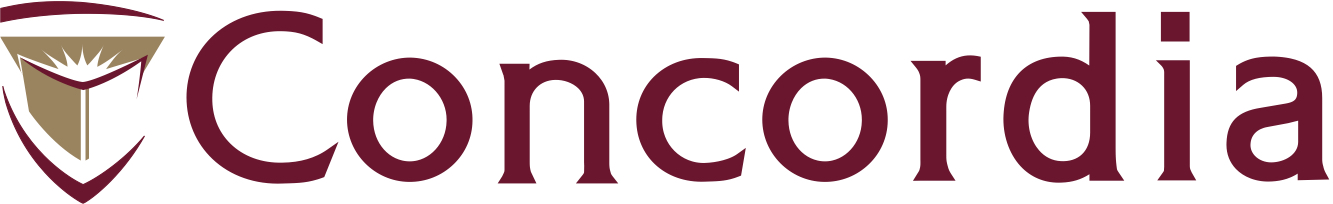 Thank-You
14th Canadian Masonry Symposium
7